5B A load of old junk
Vocabulary: Phrasal verbs
Grammar: The future: will, be going to, Present Continuous
Help with listening: The future
Review: Making comparisons
Vocabulary: Phrasal verbs

Please, open your books, p38.
Read the article ’Just get rid of it’. 
Please, try to do exercise 1. Tick the true sentences and correct the false ones (ex.1b)
What do you think of the advice in the article? Do you need to do this in your home?
Below, you can find help with the phrasal verbs.
Clear sth out – tidy a room, cupboard, etc. And get rid of the things in it that you don’t want any more
Sort sth out- arrange or organise things that are not in order  or are untidy
Give sth away – give something to someone without asking for money
Throw sth away or throw something out - put something in rubbish bin that you don’t want any more
Take sth out -  remove sth from a place
Tidy (sth) up – make a room or place tidy by putting things back in the place where you usually keep it
Put sth away – put something in the place where you usually keep it
Come back – return to a place
Go through something – carefully look at things to find something or to see if you want to keep them
Please, look at the picture p38/39. 
What are Ian and Liz doing?
Why are they doing this, what do you think?
Which pile do you think Ian and Liz are going to: give away, throw away, keep?
Listen and check your answers:
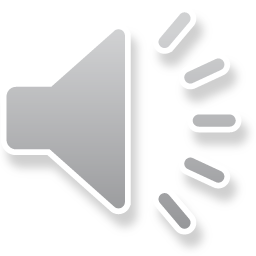 Grammar: The future: will, be going to, Present Continuous
Will (future simple):
General intentions: We will do it tomorrow.
Predictions or opinions: Our team will loose.
Decisions made at the moment of speaking: The bag is so heavy. - I'll help you.
Be going to:
Future plans: We are going to move.
Predictions: Look at that! He is going to win
Present Continuous:
Future arrangements: I am going on holiday in June.
Listen and write the sentences you hear. You will hear each sentence twice.
Match the sentences you wrote to the meanings in ex. 6b).


Now, please try to do exercise 9, p39. Choose the correct verb form.
Now, listen and check your answers.
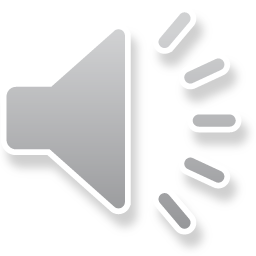 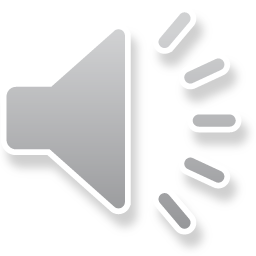 Please, do exercises ½, p26, and exercises 3/4/5, p27, Workbook.

For more practice on Expressing future, please visit
https://www.englishgrammar.org/future-tenses-exercise/


Thank you for your attention!
#Stay safe
#Stay home 
Lecturer Ivana Milačić
ivana.milacic@udg.edu.me